Poster one
Show an example of the top four roles you have
Edit from list of practice role descriptions
Keep the text at the font size, don’t decrease
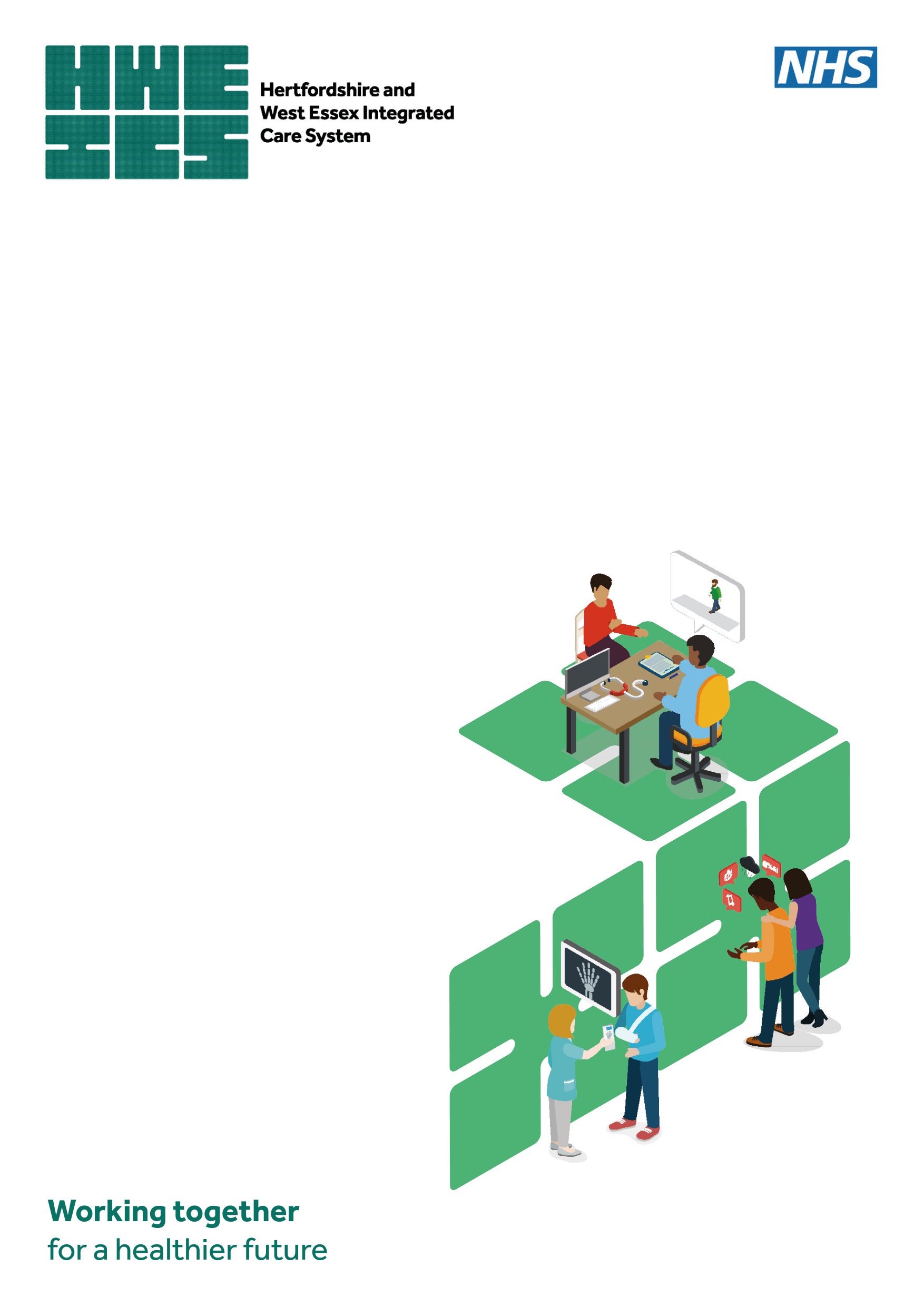 Meet our general practice team
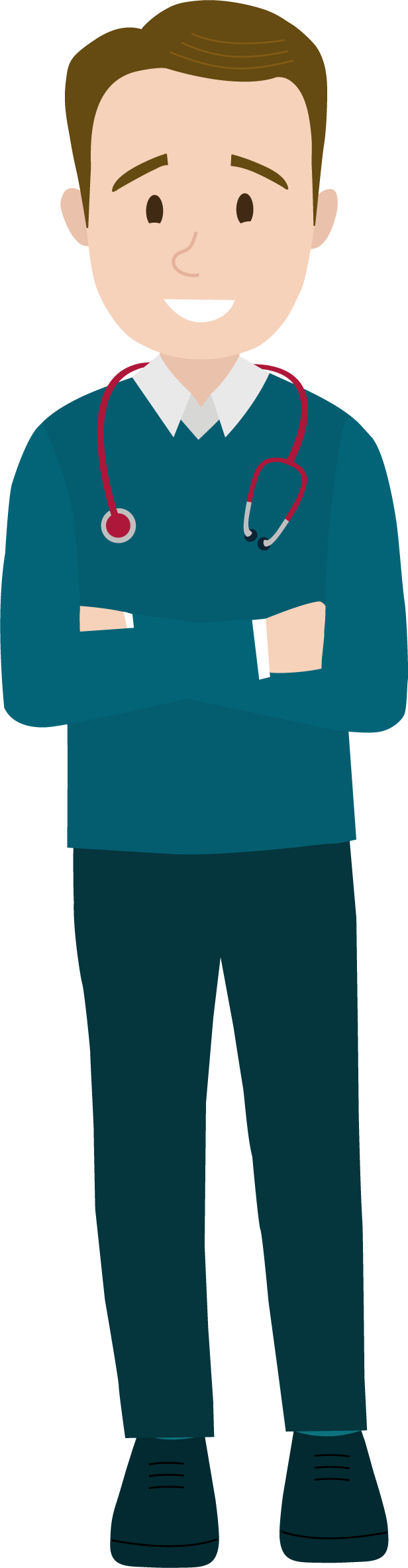 We have an extended team of qualified healthcare professionals who work with our GPs to care for you.  
Together we make sure that you can get the right care at the right time.
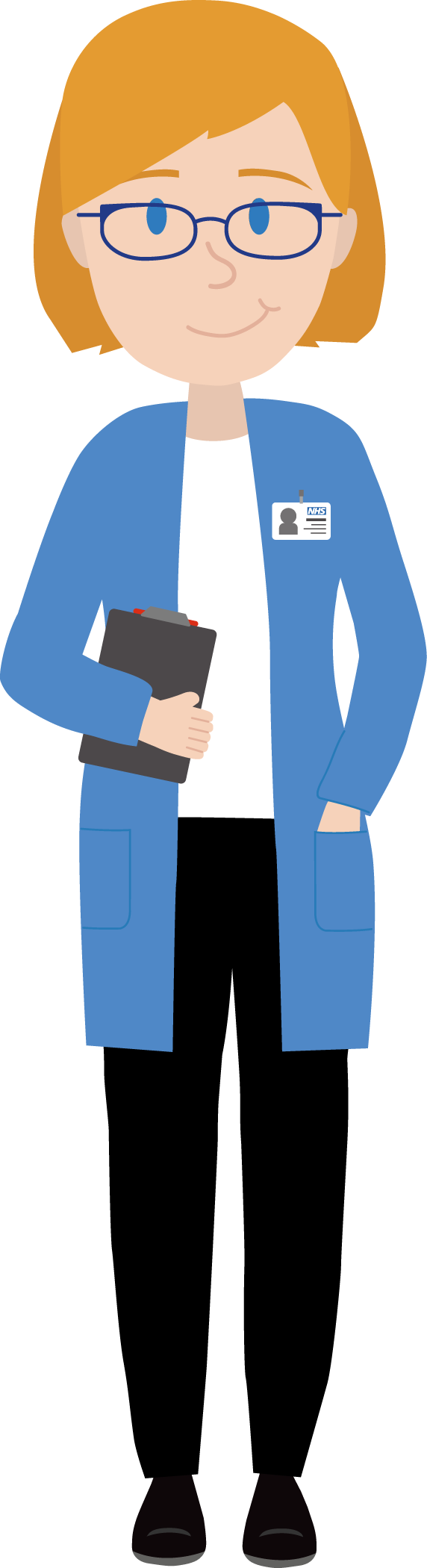 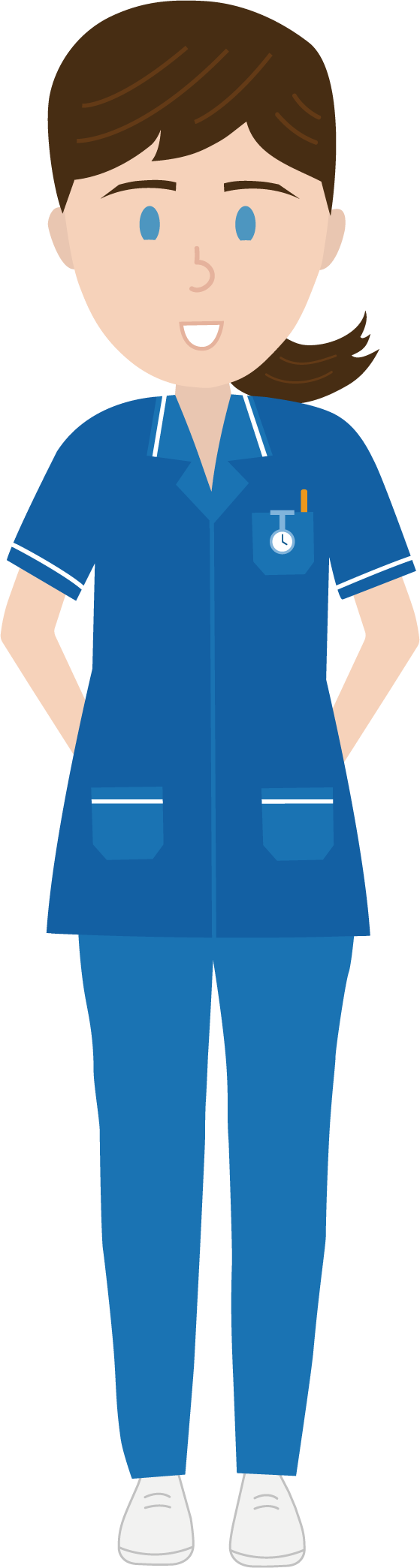 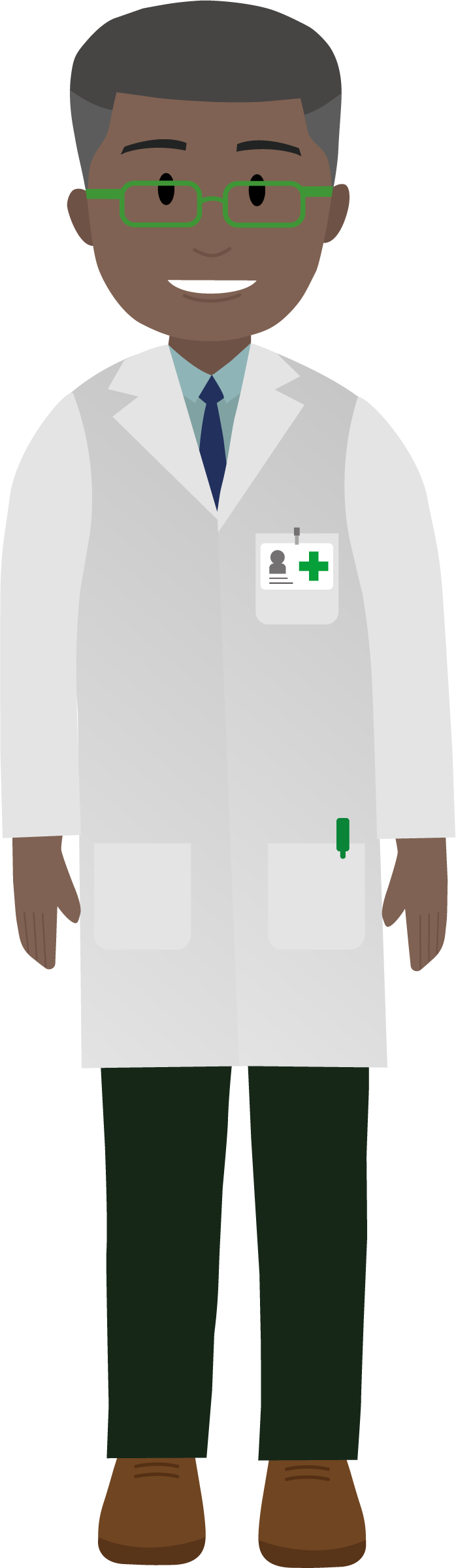 Pharmacist
experts in medicines 
review current prescriptions and make changes if needed 
advise on any side effects.
Physicians' associate
take medical histories
perform physical examinations 
diagnose illnesses.
XXX role
Role description.
XXX role
Role description.
Physicians' associates
take medical histories
perform physical examinations 
diagnose illnesses.
Physicians' associates
take medical histories
perform physical examinations 
diagnose illnesses.
Visit our website, talk with the reception team, or pick up a leaflet in the surgery to learn more about the different roles.
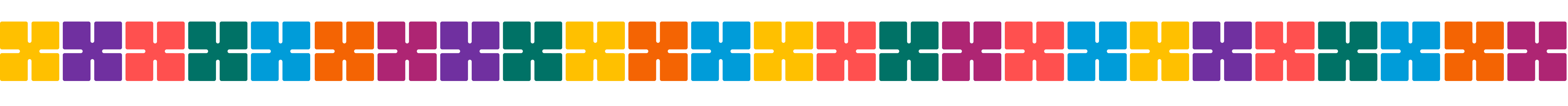 Poster two
This focuses on a single role and uses a picture of that person
Add in their name and role title
Please add in a little bit more about that person and their experience if possible
For example: “Hi, I am Sarah Johnson one of the care navigators here. I am here to help you get the right help you need and find local support organisations if you need them.”
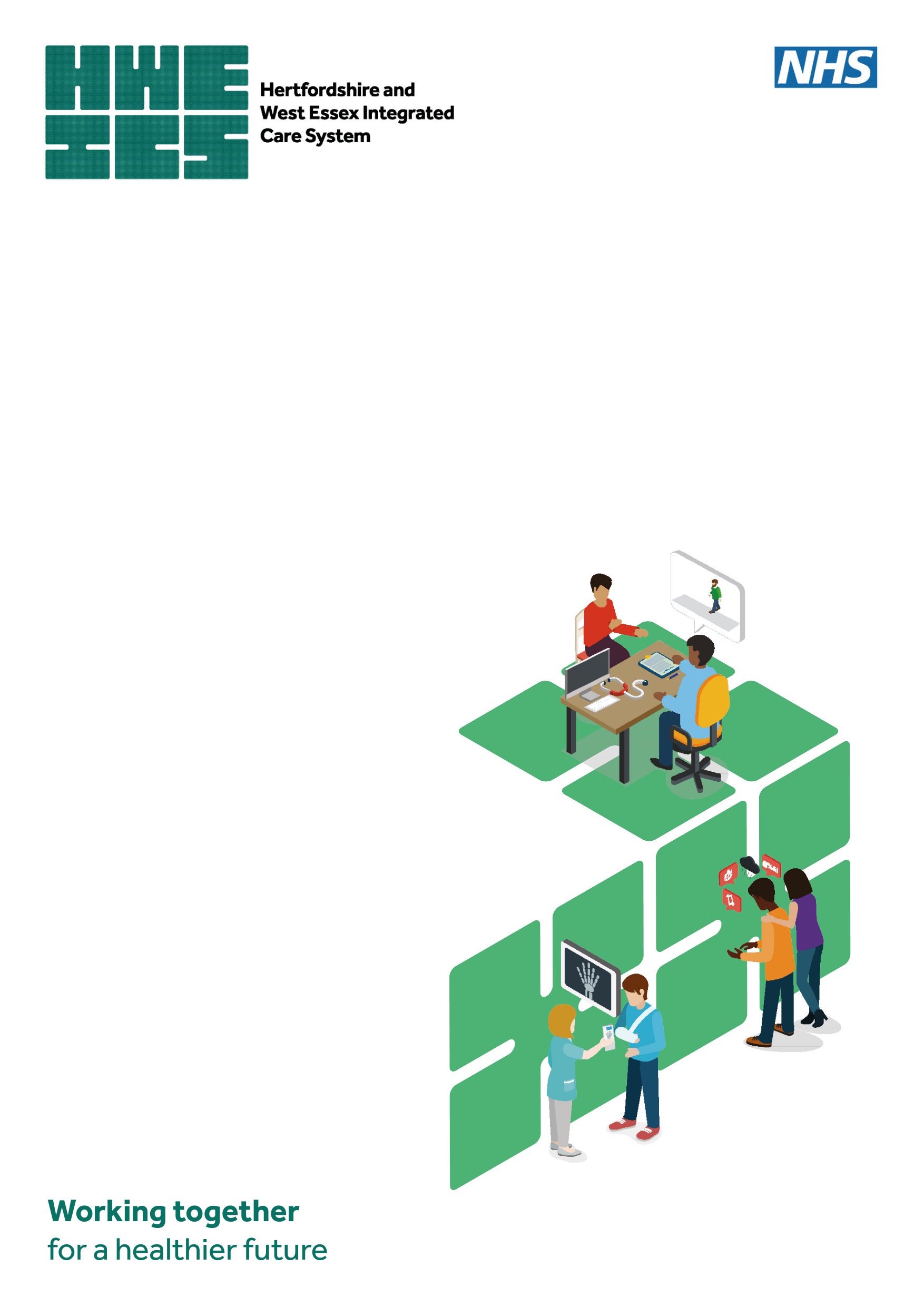 Meet our General Practice team
We have a team of qualified healthcare professionals who work with our GPs to care for you. Together we make sure that you can get the right care at the right time.

Meet the professionals working in our practice.
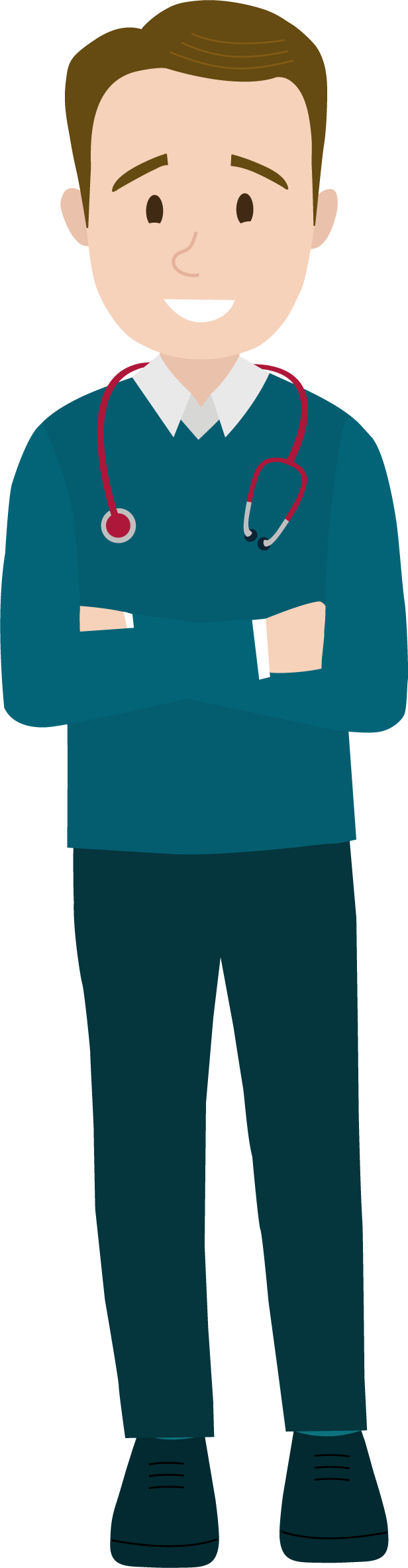 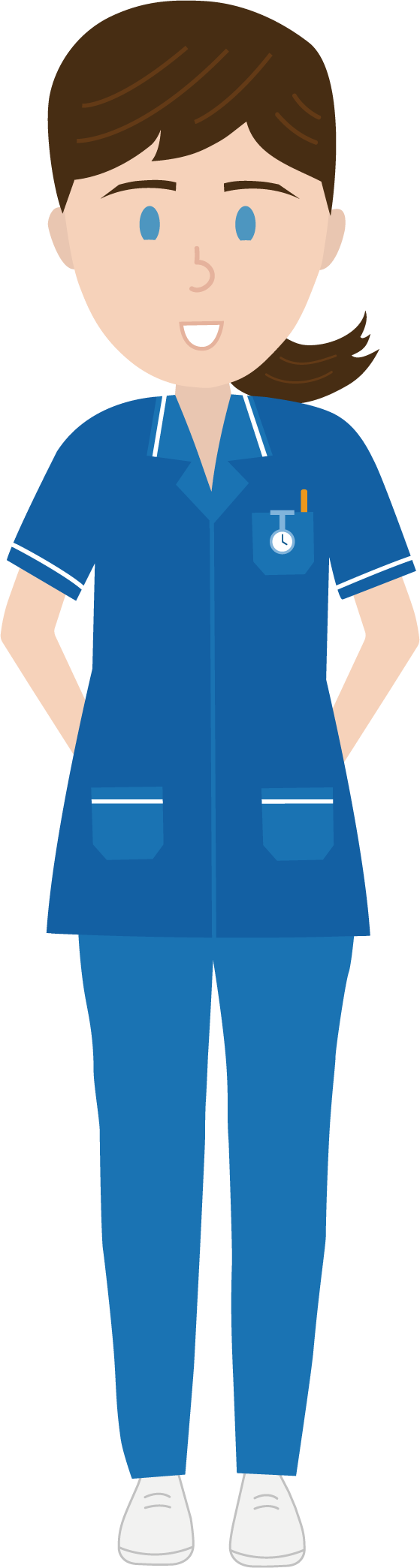 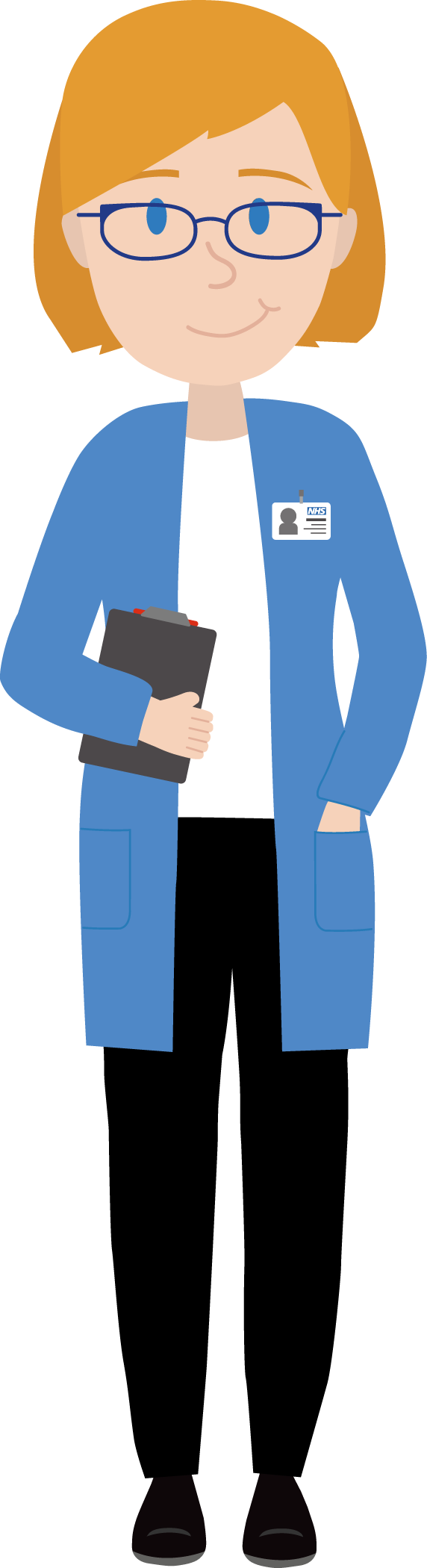 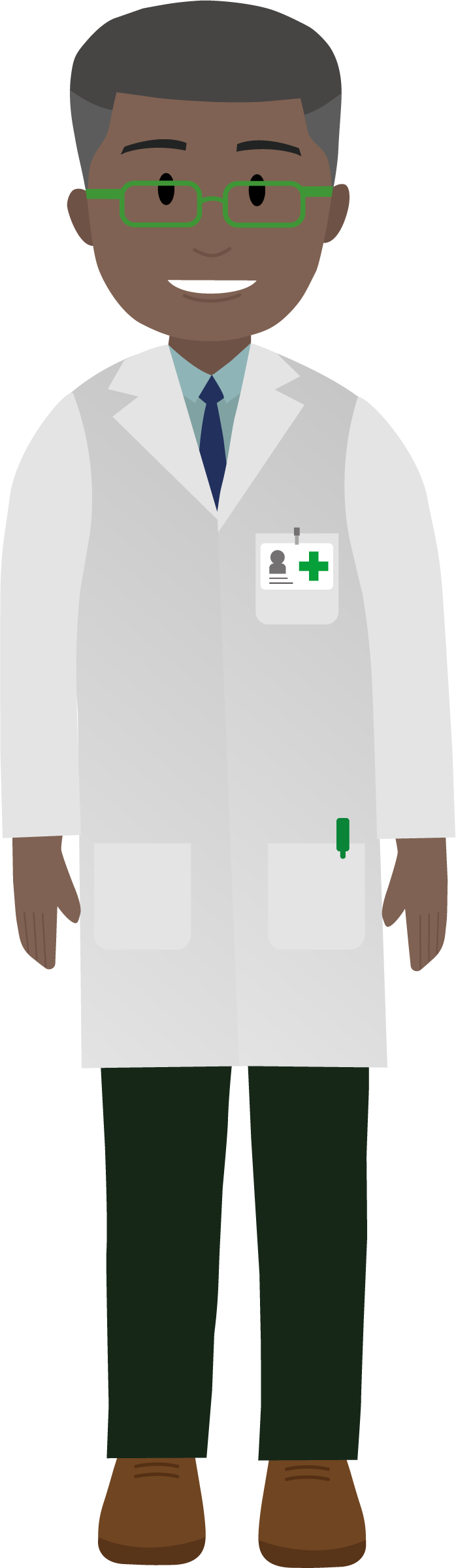 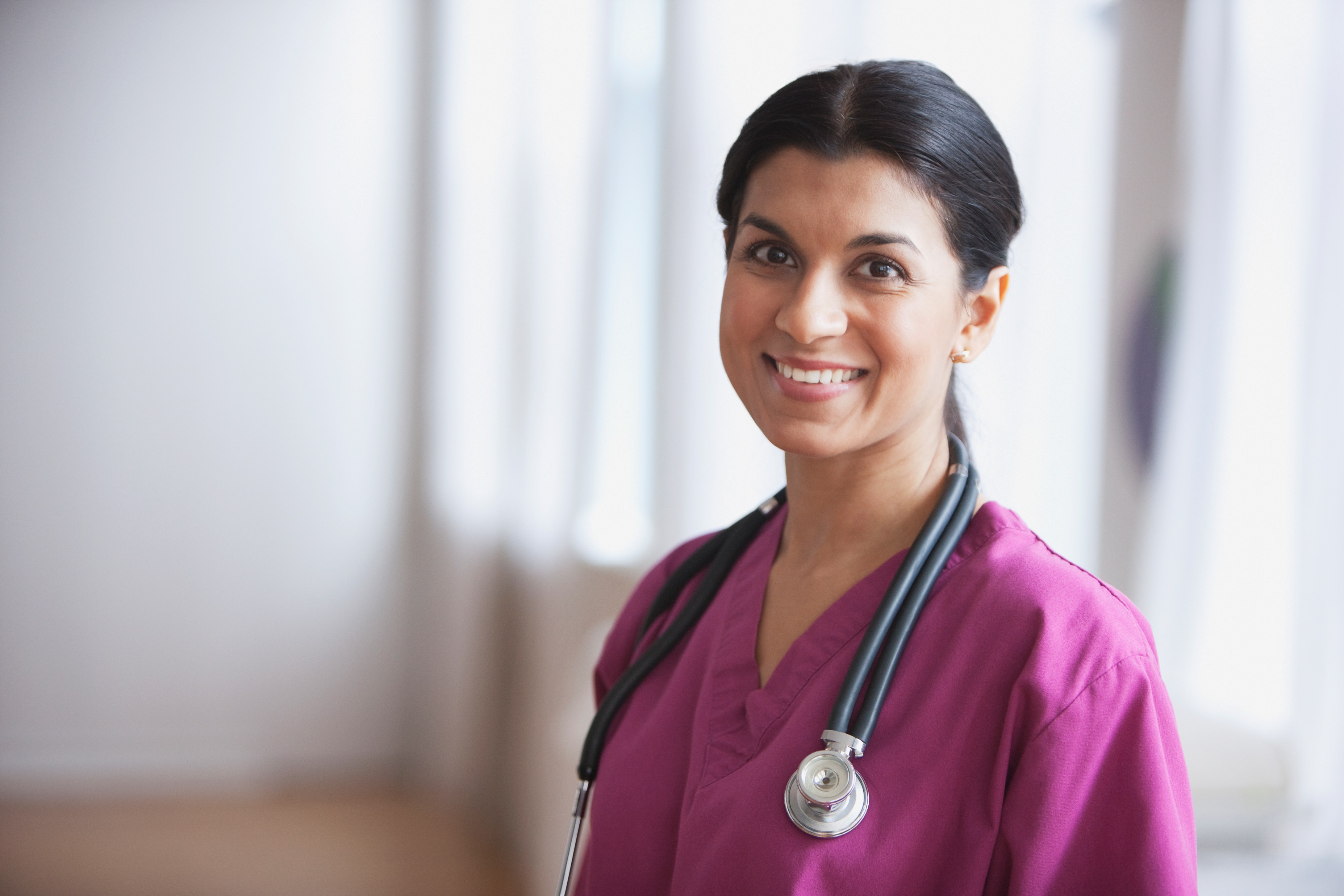 Hi my name is XXX I am a  XXX at XXX practice.

SHORT BIOGRAPHY:
Number of years experience?
Specialise in?
What you can see them for?
Pharmacist
experts in medicines 
review current prescriptions and make changes if needed 
advise on any side effects.
Visit our website, talk with the reception team, or pick up a leaflet in the surgery to learn more about the different roles.
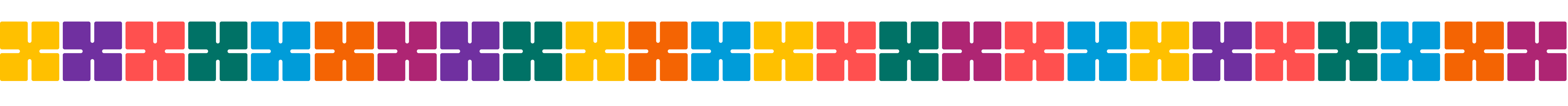 Poster three
This is about a basic list of roles and their names 
Use this to show the list of staff you have at your practice and demonstrate the variety on offer.
Please include photos of your team where you can.
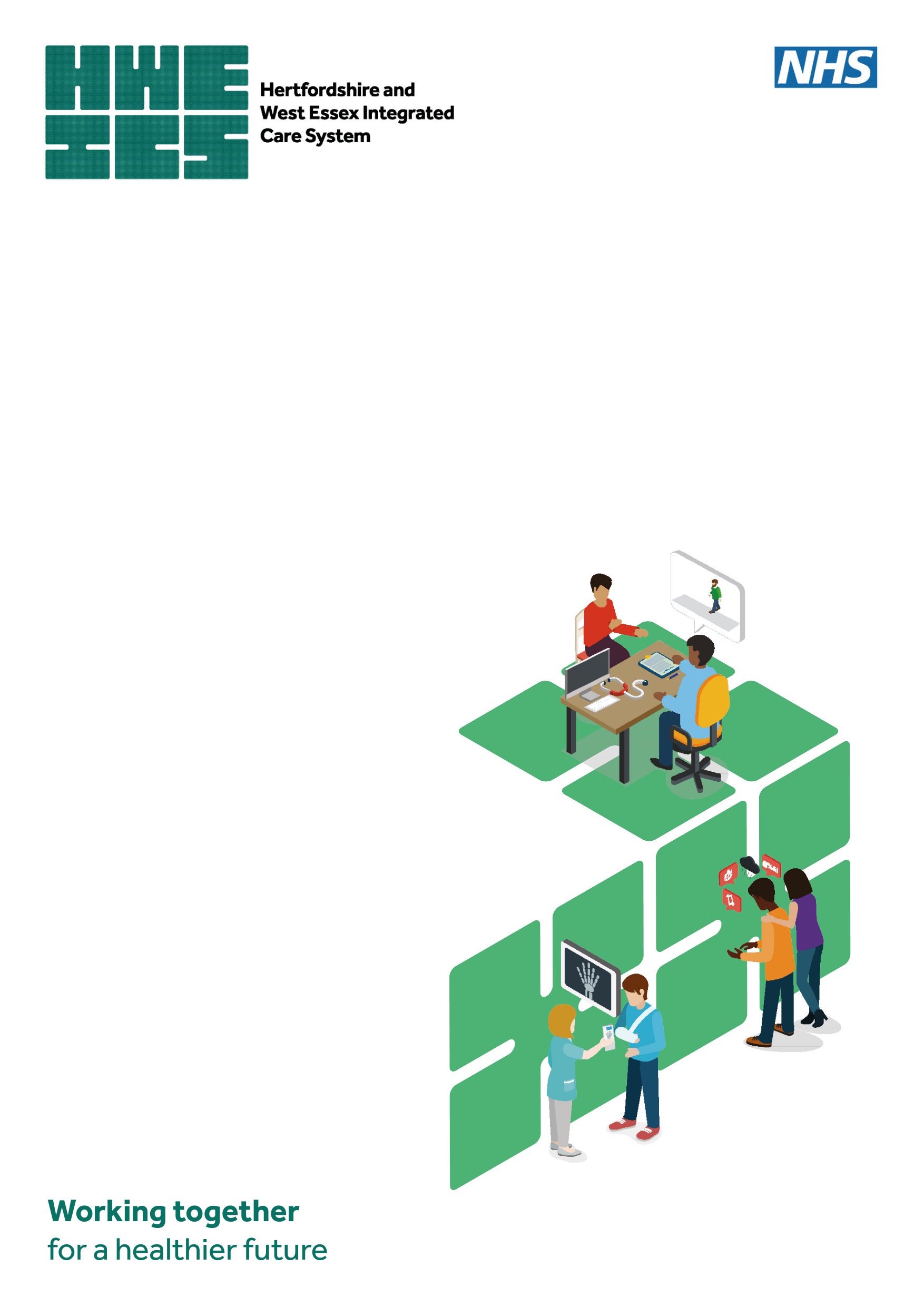 Meet our general practice team
We have an extended team of qualified healthcare professionals who work with our GPs to care for you. 

When you contact us, our trained reception staff will make sure that you get the right care at the right time whether it’s with a GP or another specialist.

Find out about the different professionals working in our practice.
Name
Role title
Name
Role title
Name
Role title
Name
Role title
Name
Role title
Name
Role title
Name
Role title
Name
Role title
Visit our website, talk with the reception team, or pick up a leaflet in the surgery to learn more about the different roles.
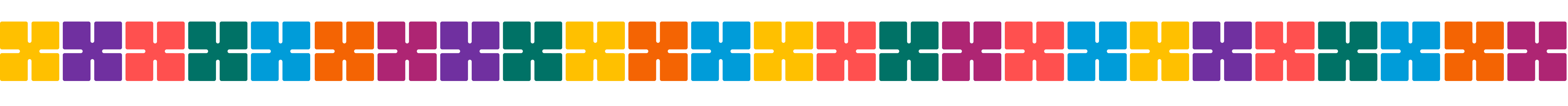 Poster four
This is to explain why patients are asked what their symptoms are and why they are contacting the GP practices 
Add in your practice name at the bottom.
Some other icons you can use are below.
Practice logo can go on the top left
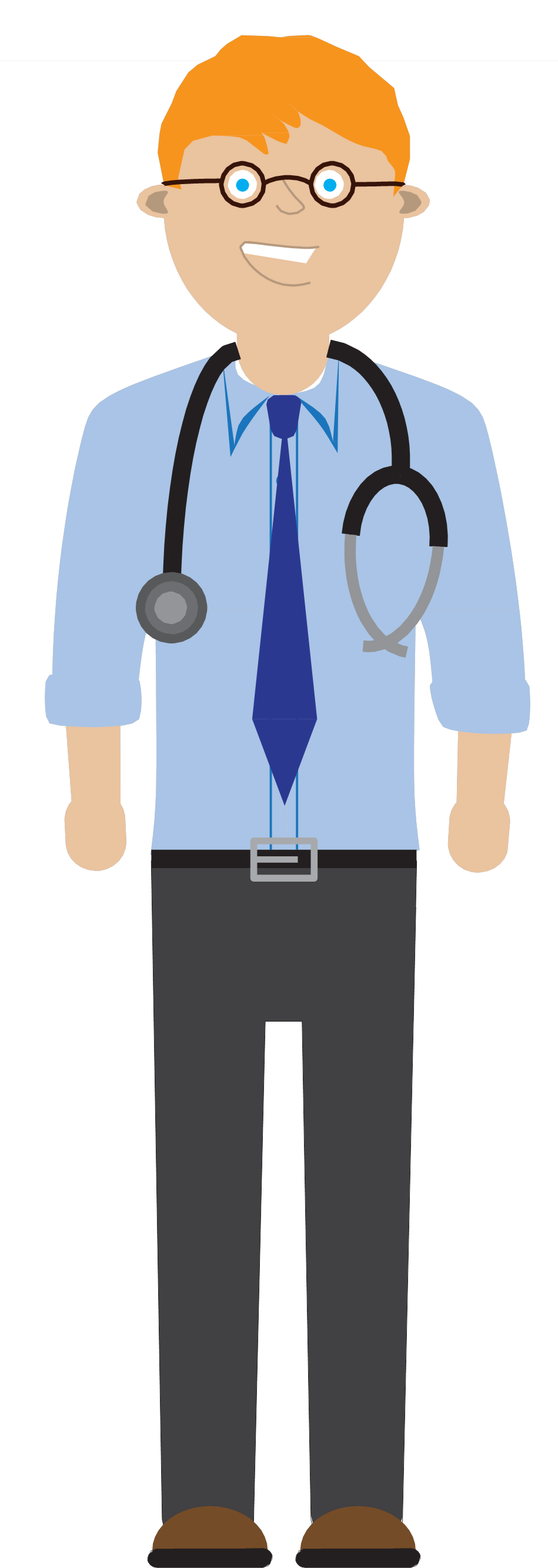 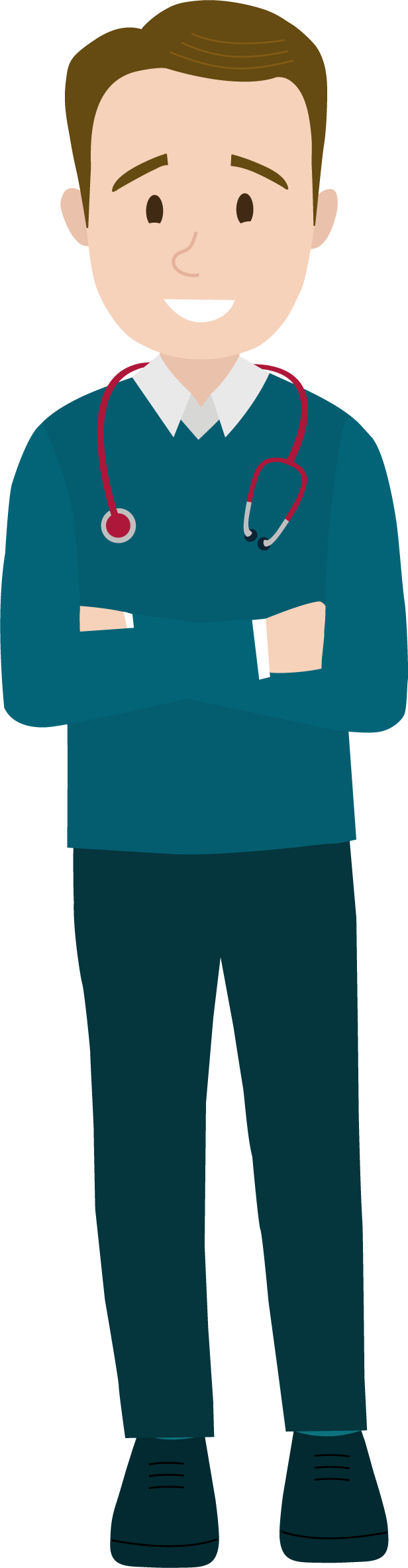 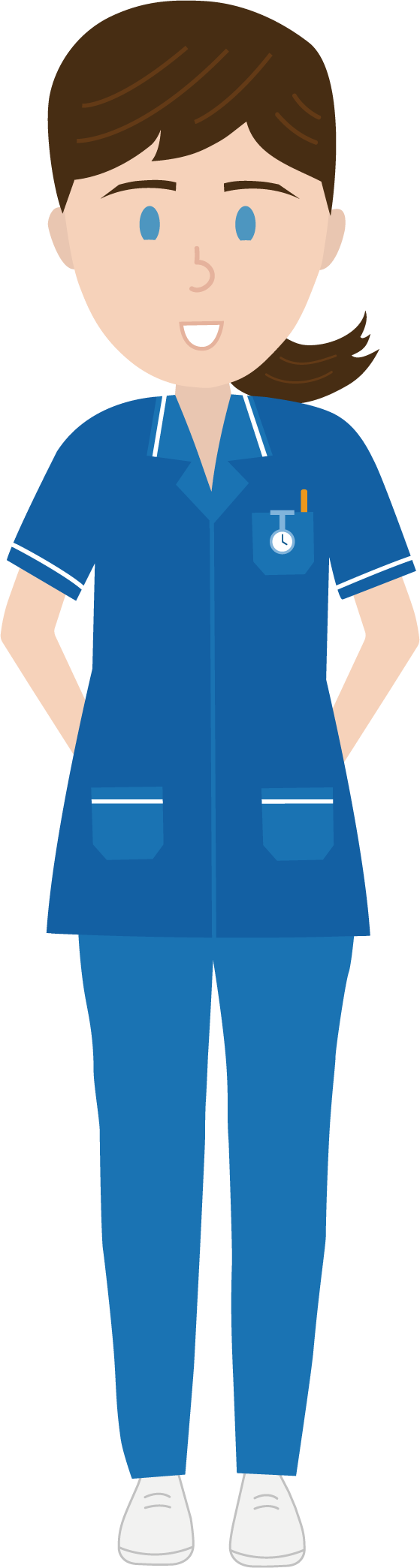 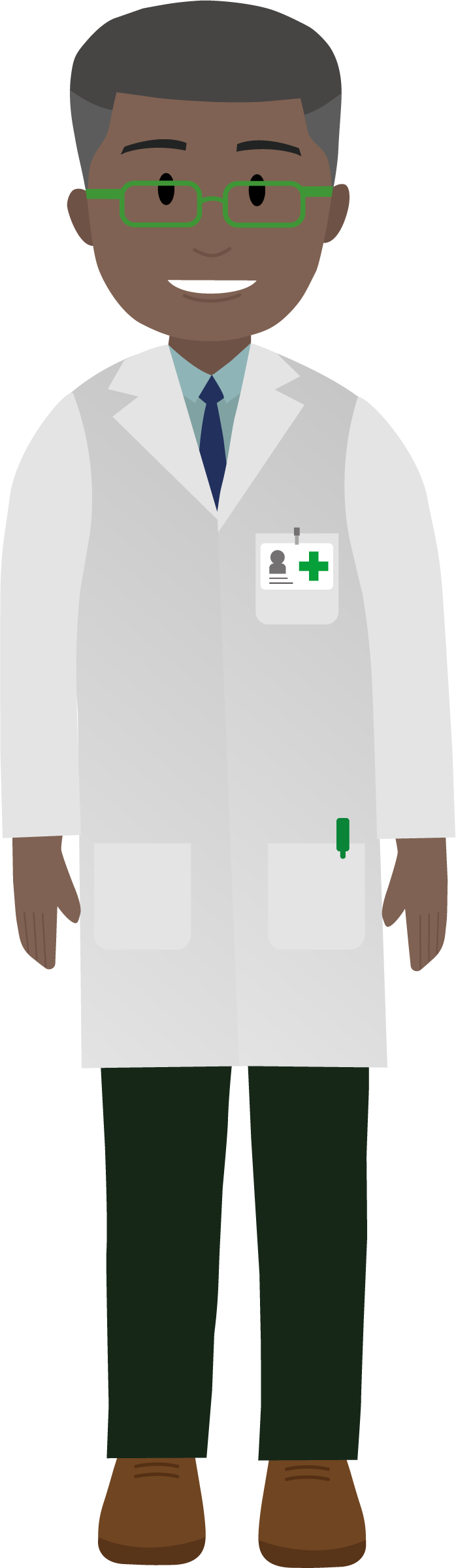 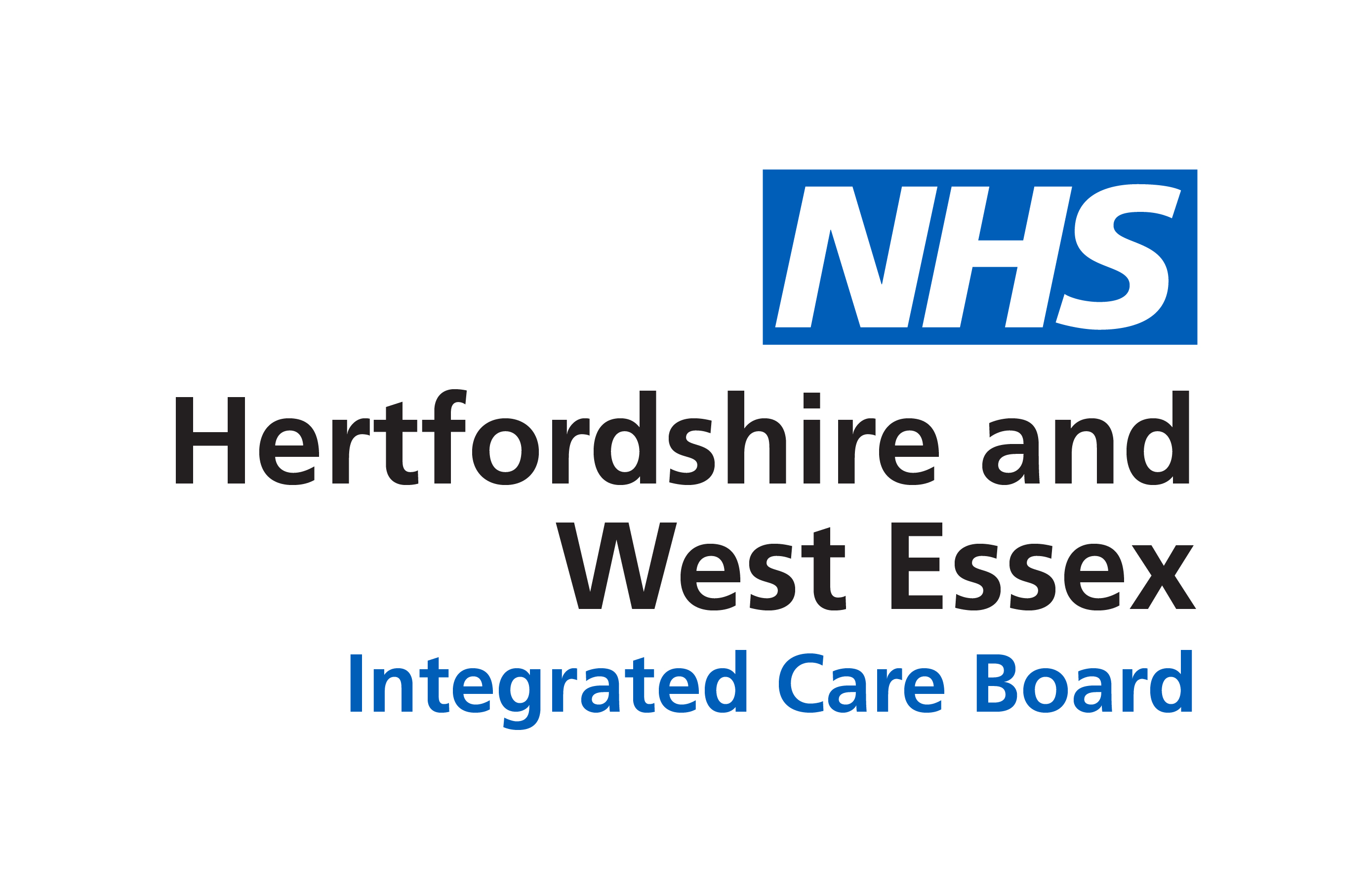 When you contact us, a member of our reception team will ask you some questions about your need
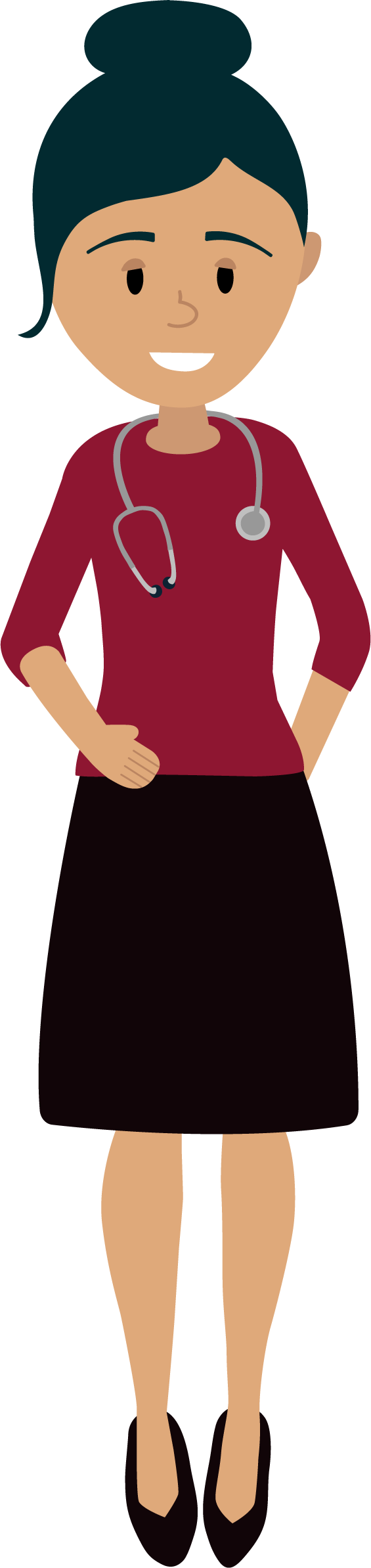 It’s important you give me as much information as possible. I’m specially trained to get you the right care from the right health professional
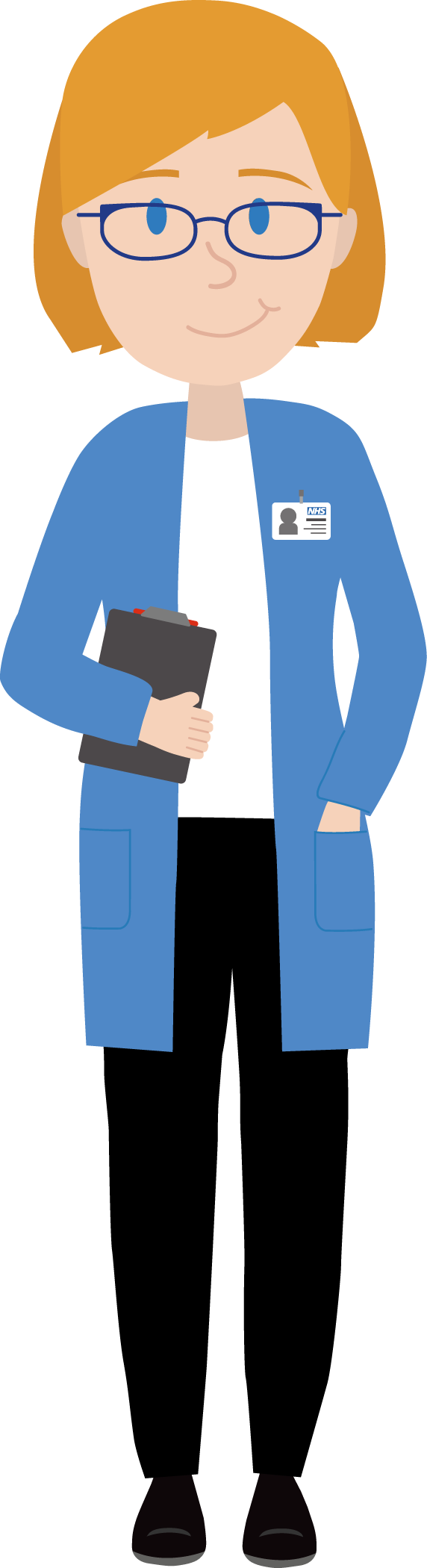 At XX Practice / Surgery, there are different specialist roles in our GP Team working together to care for you.

When you contact the surgery, our staff will help you get the right appointment for your needs.
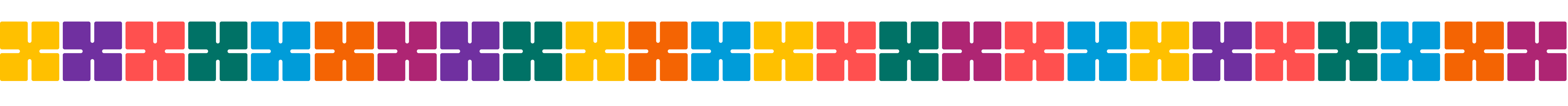 Poster five
A generic description about the wider practice team
Encourages patients to take up the offers for seeing someone other than a GP
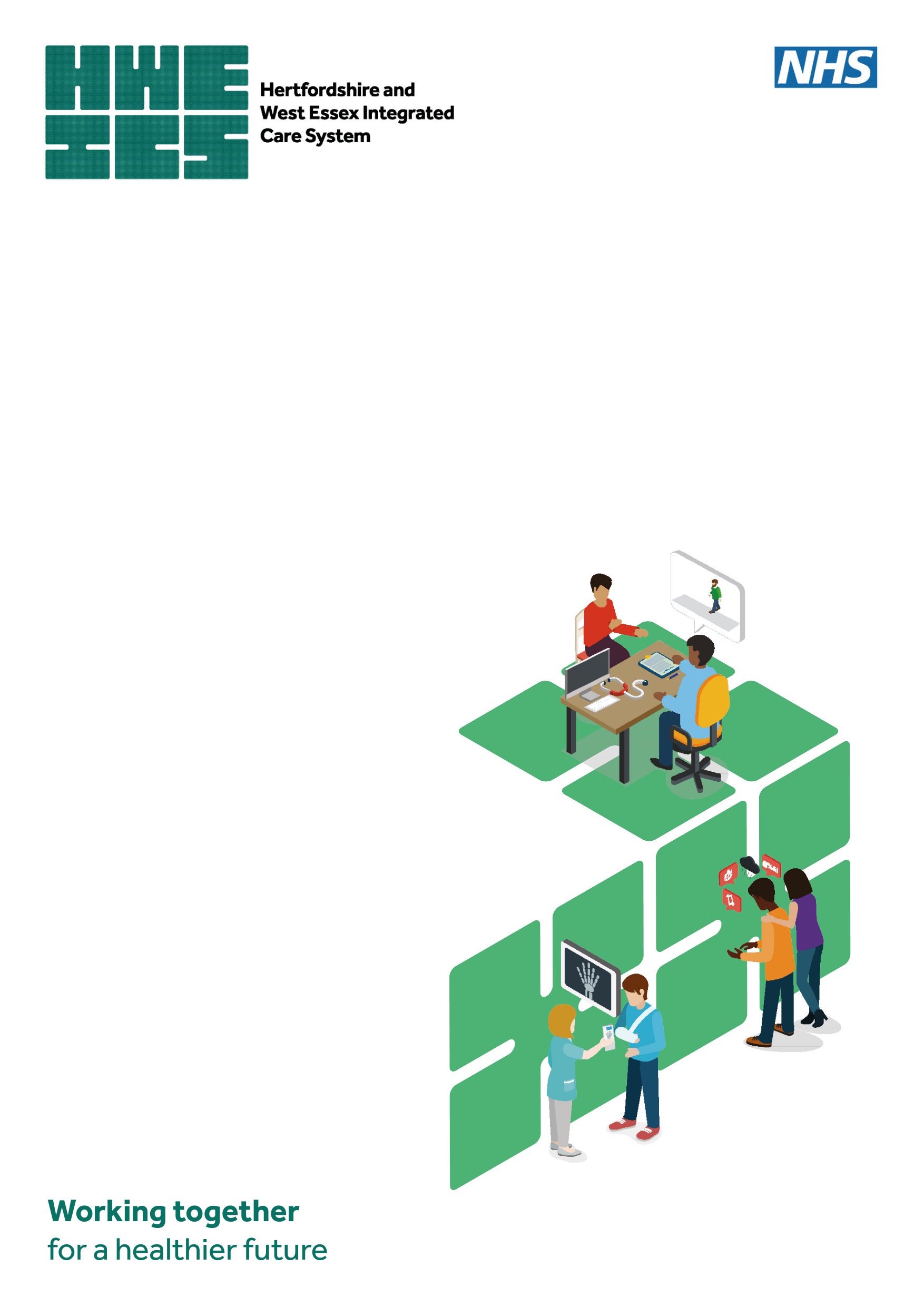 Providing the right care for your needs
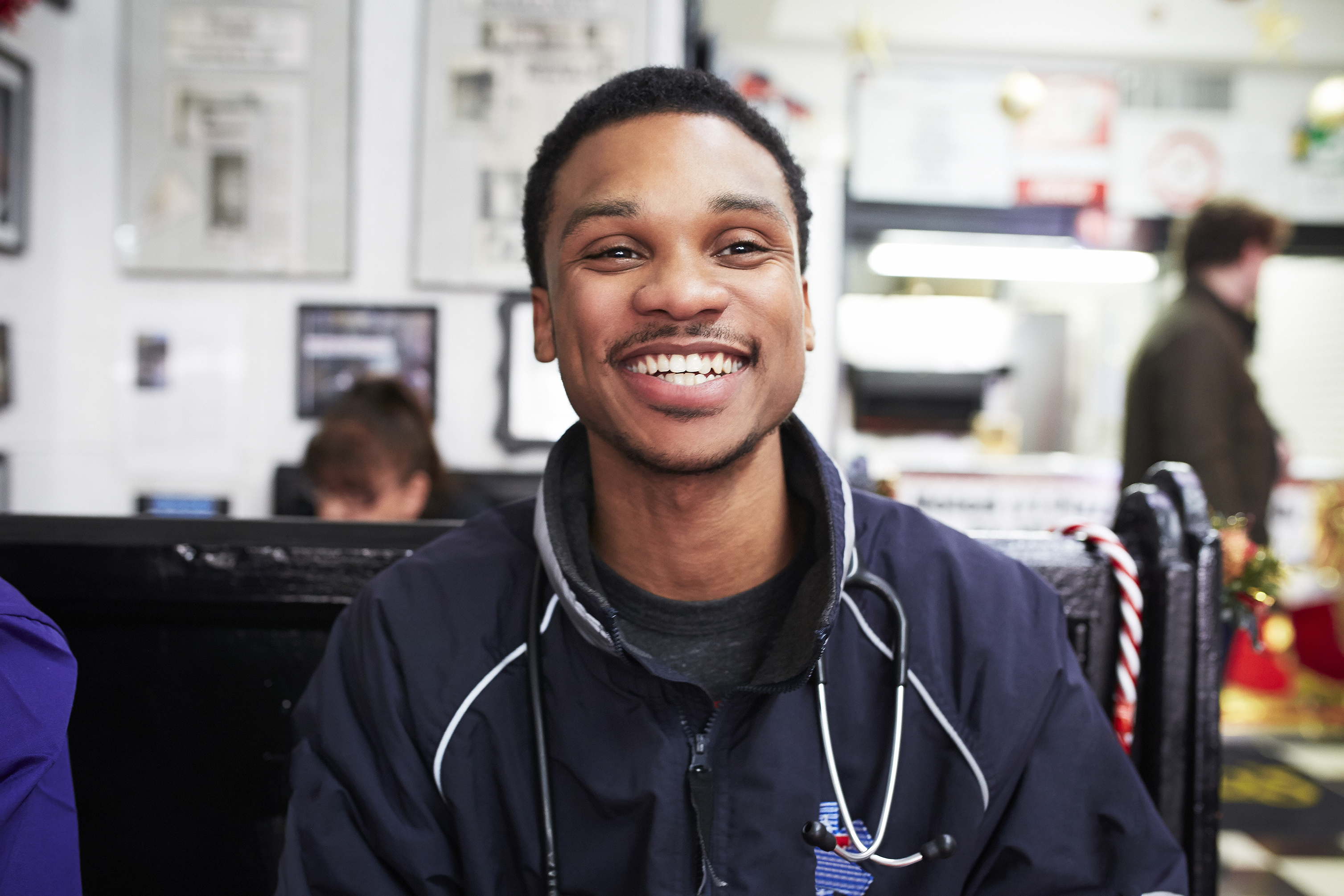 If a patient can’t visit the surgery, or needs help urgently, I can come to them
											NAME, Paramedic
XX Practice / Surgery has an extended team of qualified healthcare professionals who work with our GPs to care for you.  

When you contact us, our trained reception staff will make sure that you get the right care at the right time whether it’s with a GP or another specialist. This might be a [list roles in your practice here].

Visit our website, ask the reception team, or pick up a leaflet in the surgery to learn more about the different roles.